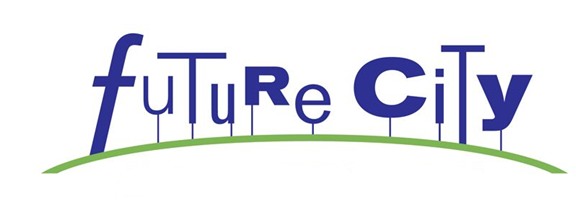 Maquette de la ville du futur - Diaporama
École ou organisme : [Insérer le nom de l’école ou de l’organisme]	
Nom de l’enseignant : [Insérer le nom de l’enseignant]
Nom de l’équipe Future City : [Insérer le nom de l’équipe Future City (identique au nom de la ville)]

Supprimez tout le texte en violet avant de soumettre le diaporama. Conservez le texte en noir.
Renseignements relatifs au produit livrable
Ce diaporama consiste à présenter votre maquette. C’est ici que vous allez présenter à des ingénieurs professionnels la ville du futur conçue par votre équipe, qu’il s’agisse d’une maquette ou de plusieurs segments.

Choisissez des photos présentant les angles de la maquette ou des segments qui illustrent le mieux ce qui est demandé dans le cadre de la compétition. 
Cette présentation peut être personnalisée de toutes les façons que vous souhaitez. Faites preuve de créativité!
Vue d’ensemble de la maquette
Veuillez indiquer le nom de votre école et de votre équipe
Insérez une photo (ou plusieurs photos si vous avez construit votre modèle par segments) pour donner une vue d’ensemble de votre ville.
Zone résidentielle
Qu’est-ce que les ingénieurs professionnels devraient absolument savoir au sujet de votre zone résidentielle?
Insérez une photo donnant un aperçu de la zone résidentielle de votre ville.

Cet exemple peut être une zone à usage mixte, à condition qu’elle comporte un zonage résidentiel.
Zone commerciale
Qu’est-ce que les ingénieurs professionnels devraient absolument savoir au sujet de votre zone commerciale?
Insérez une photo donnant un aperçu de la zone commerciale de votre ville.

Il peut s’agir d’une zone à usage mixte, à condition qu’elle comporte un zonage commercial.
Zone industrielle
Qu’est-ce que les ingénieurs professionnels devraient absolument savoir au sujet de votre zone industrielle?
Insérez une photo donnant un aperçu de la zone industrielle de votre ville.

Il peut s’agir d’une zone à usage mixte, à condition qu’elle comporte un zonage industriel.
Exemple d’infrastructure
Quel est le type (ou les types) d’infrastructure représenté ici (eau, électricité, services publics, etc.)?
Insérez une photo donnant un aperçu des infrastructures de votre ville.
Exemple de services municipaux
Quel est le type (ou les types) de services municipaux montré ici (santé, éducation, etc.)?
Qu’est-ce que les ingénieurs professionnels devraient absolument savoir au sujet du fonctionnement de votre ville?
Insérez une photo donnant un aperçu des services municipaux de votre ville.
Exemple de transport
Quel est le type (ou les types) de réseau de transport montré ici?
Qu’est-ce que les ingénieurs professionnels devraient absolument savoir au sujet de votre réseau de transport?
Insérez une photo donnant un aperçu du réseau de transport de votre ville.
Exemple 1 d'une adaptation aux changements climatiques
Indiquez l’adaptation qui est présentée ici :
Que doivent savoir les ingénieurs professionnels sur cette ressource dans le contexte de votre ville ?
Insérez une photographie de votre modèle qui illustre l'utilisation de l'économie circulaire par votre ville.
Exemple 2 d'une adaptation aux changements climatiques
Indiquez l’adaptation qui est présentée ici :
Que doivent savoir les ingénieurs professionnels sur cette ressource dans le contexte de votre ville ?
Insérez une photographie de votre modèle qui illustre l'utilisation de l'économie circulaire par votre ville.
Pièce mobile
Insérez un lien vers une vidéo de votre pièce mobile. 
Assurez-vous que votre vidéo est publiée sur une plateforme publique à laquelle les ingénieurs auront accès (p. ex., YouTube).
La vidéo ne doit pas durer plus d’une minute. 
N’oubliez pas d’identifier votre équipe et votre ville.
Montrez la pièce mobile en action.
Dans cette vidéo, expliquez quelle est la fonction de cette pièce dans votre ville et comment vous l’avez construite.
Lien URL vers la vidéo de la pièce mobile conçue par votre équipe :